Figure 4. ROI analysis reveals biases in attentional control network for pitch and location. ROIs were defined by ...
Cereb Cortex, Volume 20, Issue 3, March 2010, Pages 583–590, https://doi.org/10.1093/cercor/bhp124
The content of this slide may be subject to copyright: please see the slide notes for details.
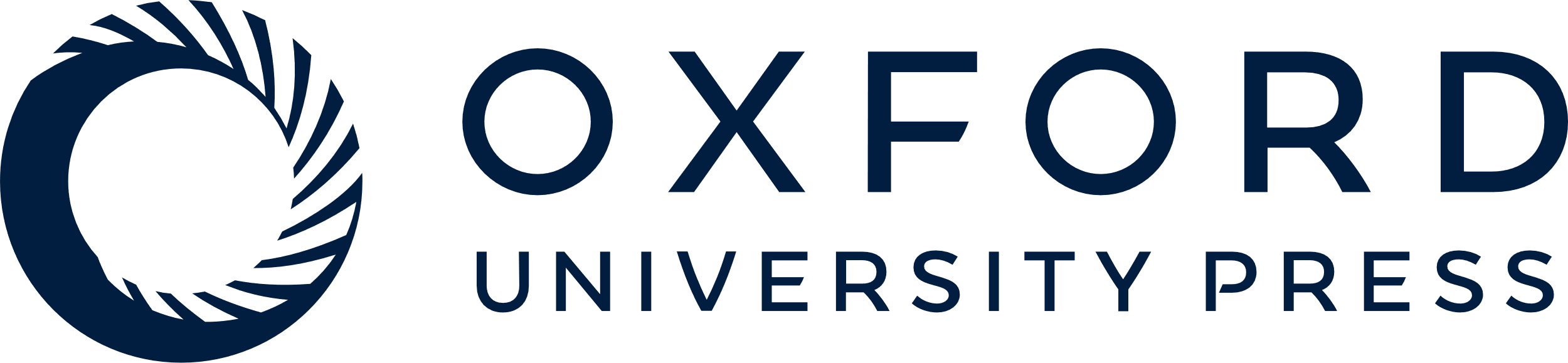 [Speaker Notes: Figure 4. ROI analysis reveals biases in attentional control network for pitch and location. ROIs were defined by overlap between pitch and location cues greater than rest cues (the yellow regions in Fig. 3). IFG shows a stronger activation during pitch cues relative to rest cues, whereas SPL and DPreCS show greater activity for location cues. IPS shows no reliable difference. All tests are 2-tailed paired t-test (*P < 0.05 uncorrected). Error bars show standard error of the difference within subjects.


Unless provided in the caption above, the following copyright applies to the content of this slide: © The Author 2009. Published by Oxford University Press. All rights reserved. For permissions, please e-mail: journals.permissions@oxfordjournals.org]